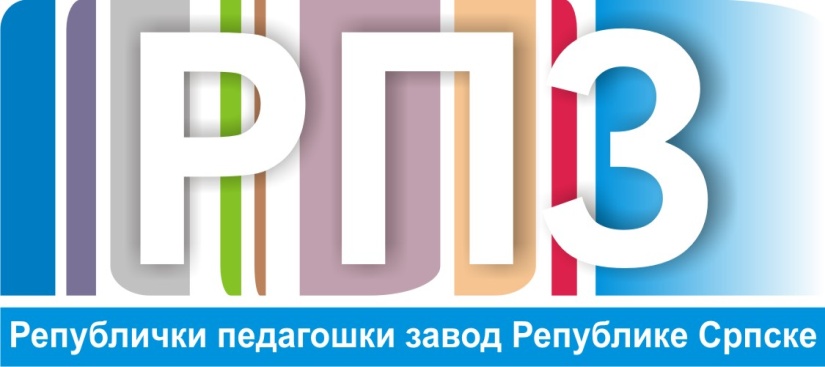 8. разред - Историја
СТВАРАЊЕ ДРЖАВЕ У ЦРНОЈ ГОРИ
- уџбеник  стр. 158-163

„ Бој не бије свијетло оружје, 
већ бој бије срце у јунака “
                
Петар II Петровић Његош
СТВАРАЊЕ ДРЖАВЕ У ЦРНОЈ ГОРИ
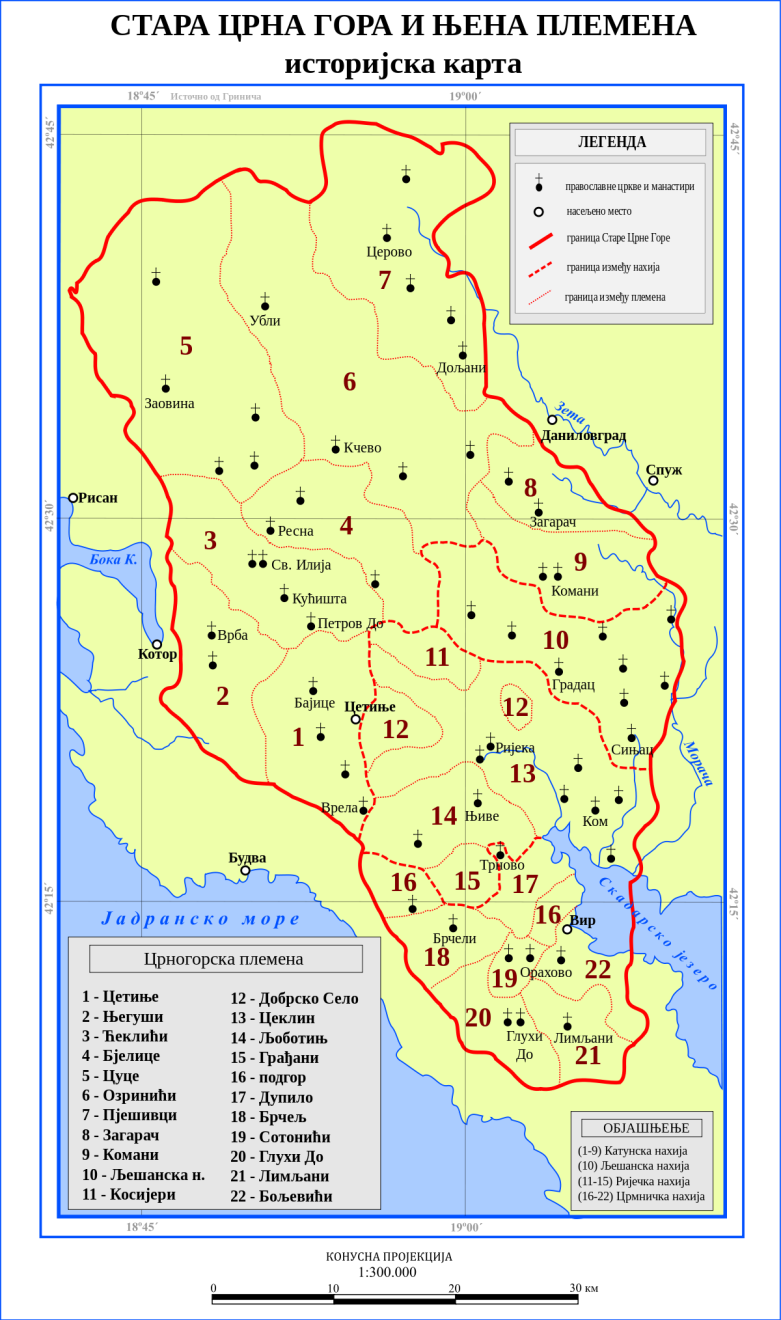 Стара Црна Гора
Аутономија Црне Горе
Борба за слободу
Русија
Цетињски митрополити (породица Петровић од 1697-1851)
СТВАРАЊЕ ДРЖАВЕ У ЦРНОЈ ГОРИ
Петар I (1784-1830)
Побједе на Мартинићима и Крусима
Јача централну власт
Петар II (1830-1851)
Додатно јача централну власт
Самосталност Црне Горе
Развој културе (оснива школе, набавља штампарију..)
Најважније дјело „Горски вијенац“
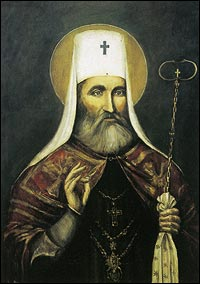 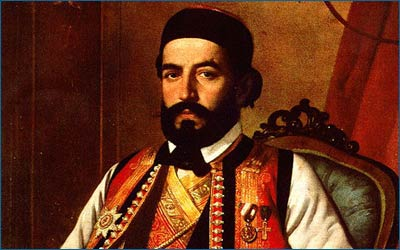 СТВАРАЊЕ ДРЖАВЕ У ЦРНОЈ ГОРИ
* Задаци: 
 1. Издвоји забиљешке у својој свесци уз помоћ    
 уџбеника, за сваки поднаслов (стр. 158-163 )
 2. Одговори на питања на стр.163 
 3. За оне који желе више: Прочитај дјело Петра II „Горски вијенац“ и издвоји дијелове који су ти се највише свидјели.
А можеш и погледати видео на линку: https://www.youtube.com/watch?v=6dIMbnDmIkU